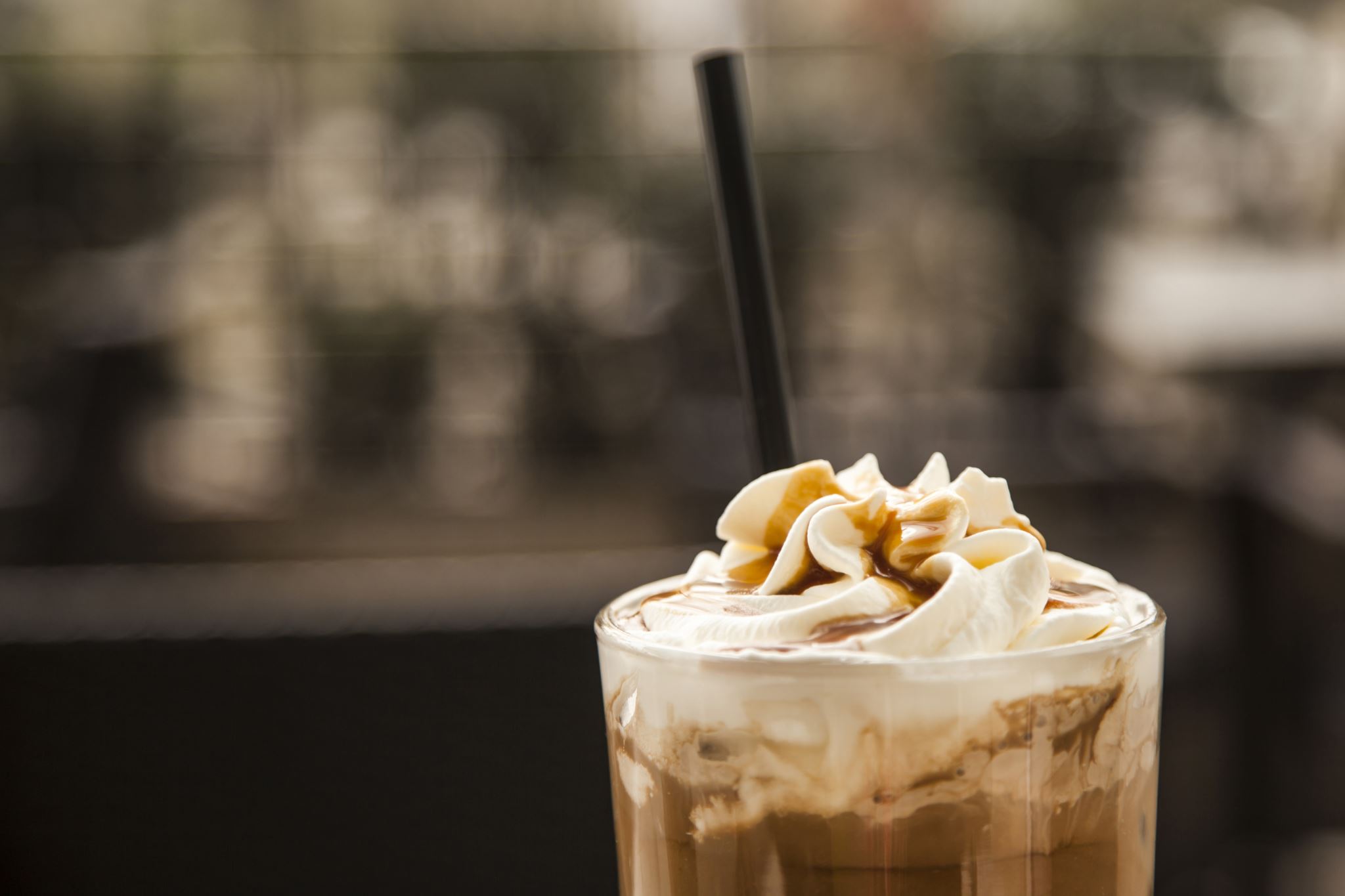 Altinn-kaffe
Status og planer
20. januar 2021
Lars Vegard Bachmann, produkteier
Jobbet med siden sist
Finne Altinn 3-elementer ved søk i innboks/arkiv (blir tilgjengelig i TT02 8. februar)
Fritekstsøk
Støtte for filtrering på tid
Meldingsfunksjonalitet – inkl. PDF-generering
Skjule felter fra PDF
Variabler i tekst for repeterende grupper
Jobber med nå
Tilgangsstyring i Altinn Studio
Koble dynamikk-regler til felter
Forbedringer av hjelpetekst-funksjonaliteten
Design/spesifisering: Ha flere felter i bredden
Design/spesifisering: Push av events

Mer bugfix enn normalt
… og resten av kvartalet
Søk i innboks/arkiv
Sidestilte elementer og tabeller  Tabeller kun hvis vi får inn case fra tjenesteeier som trenger å løse dette behovet (meld fra på Slack)
Push av events
Forbedringer av hjelpetekst-komponent
Tilgangsstyring i Altinn Studio
Presentasjonsfelter
lvb@digdir.no
https://altinnstudio.slack.com
Spørsmål? Kommentarer? Ønsker om tema?